PIKAČU
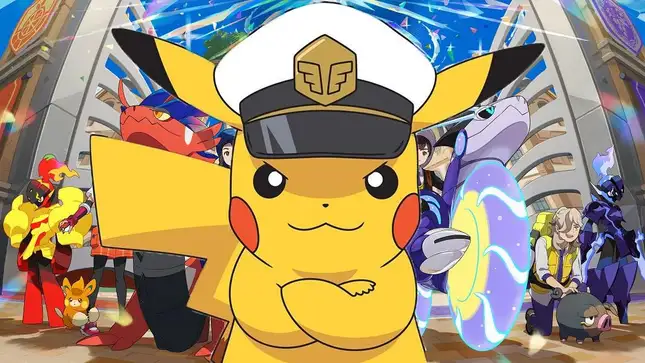 Vytvořila Klára Zahradníková
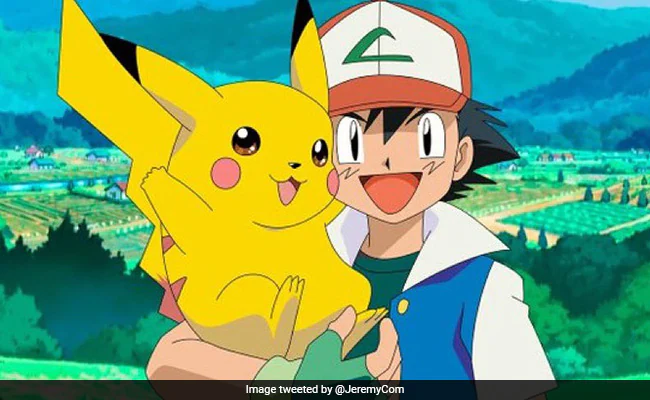 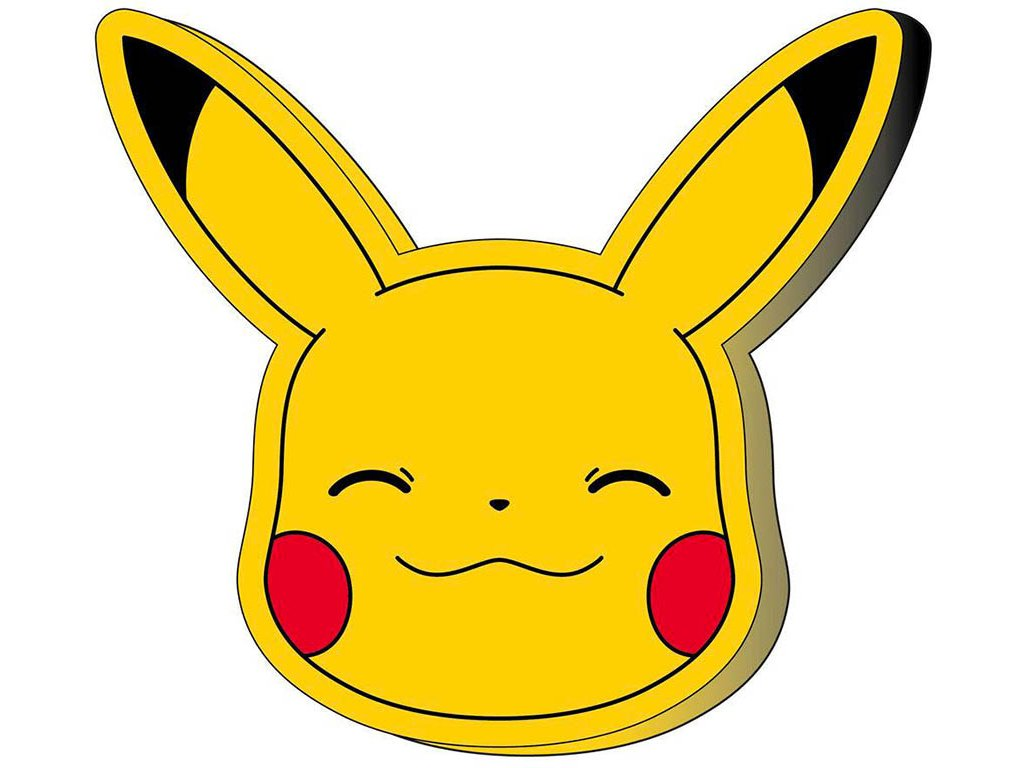 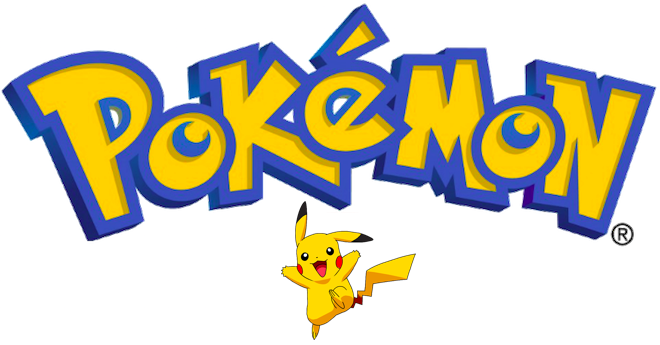 JE VE FILMU POKÉMON.
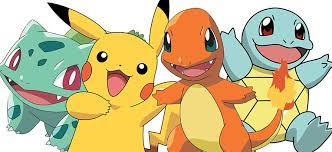 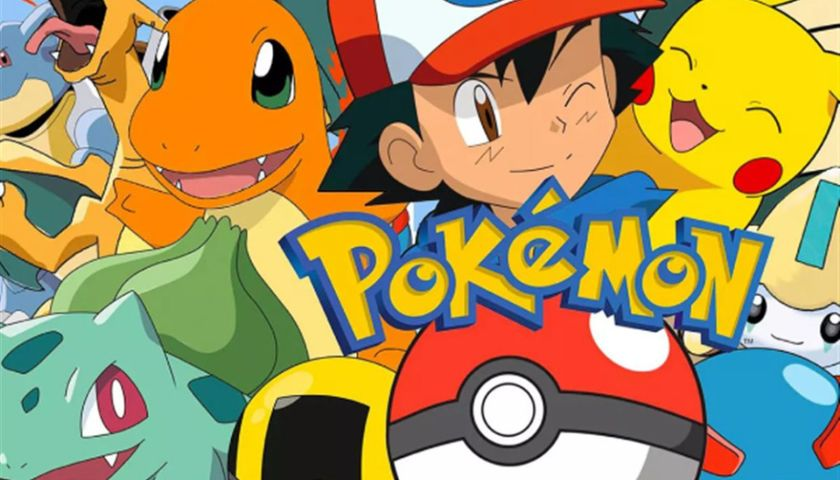 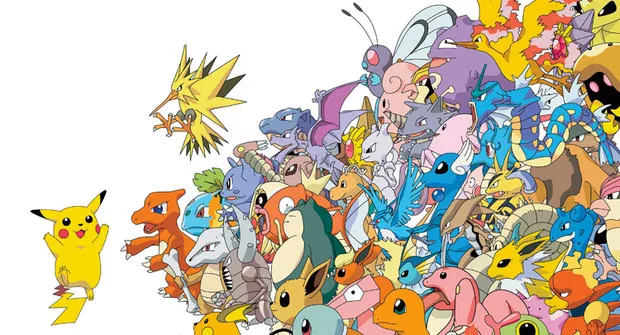 JEHO  TRENÉR JE ASH KETCHUM
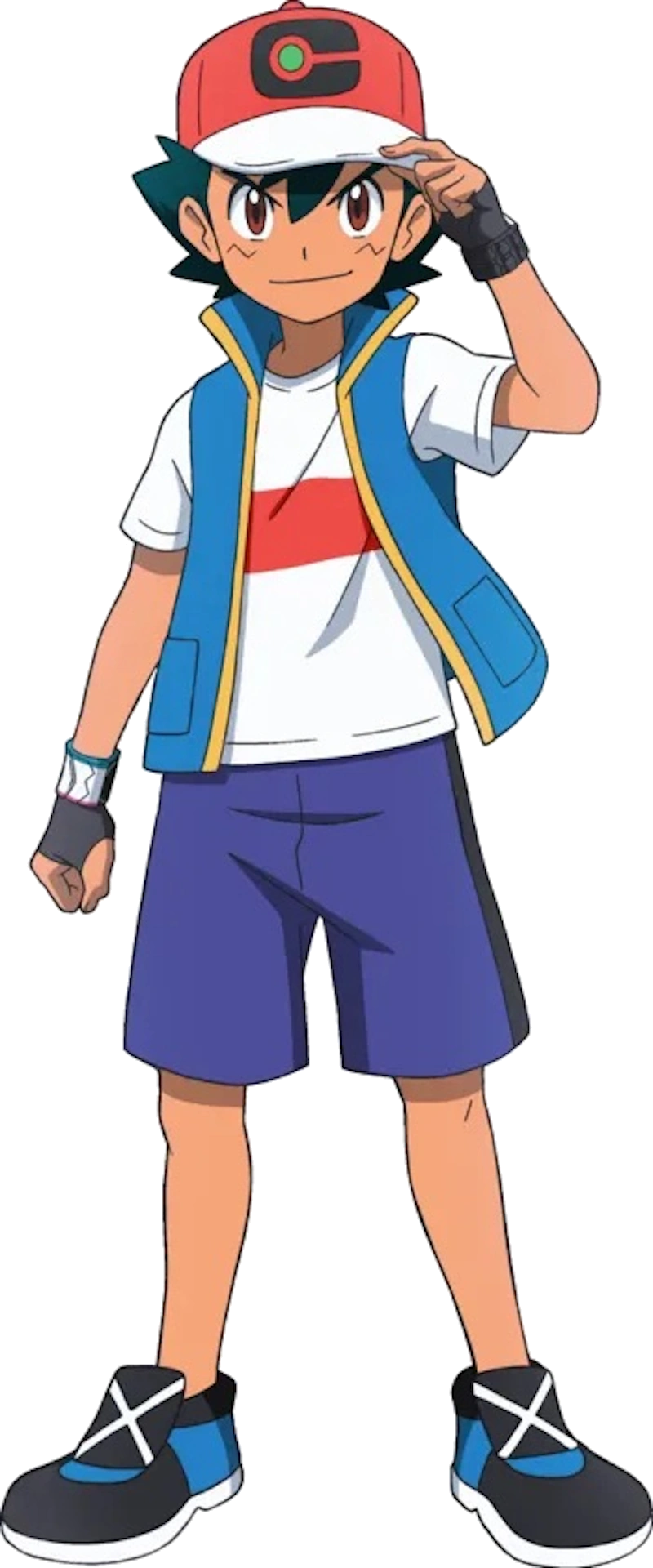 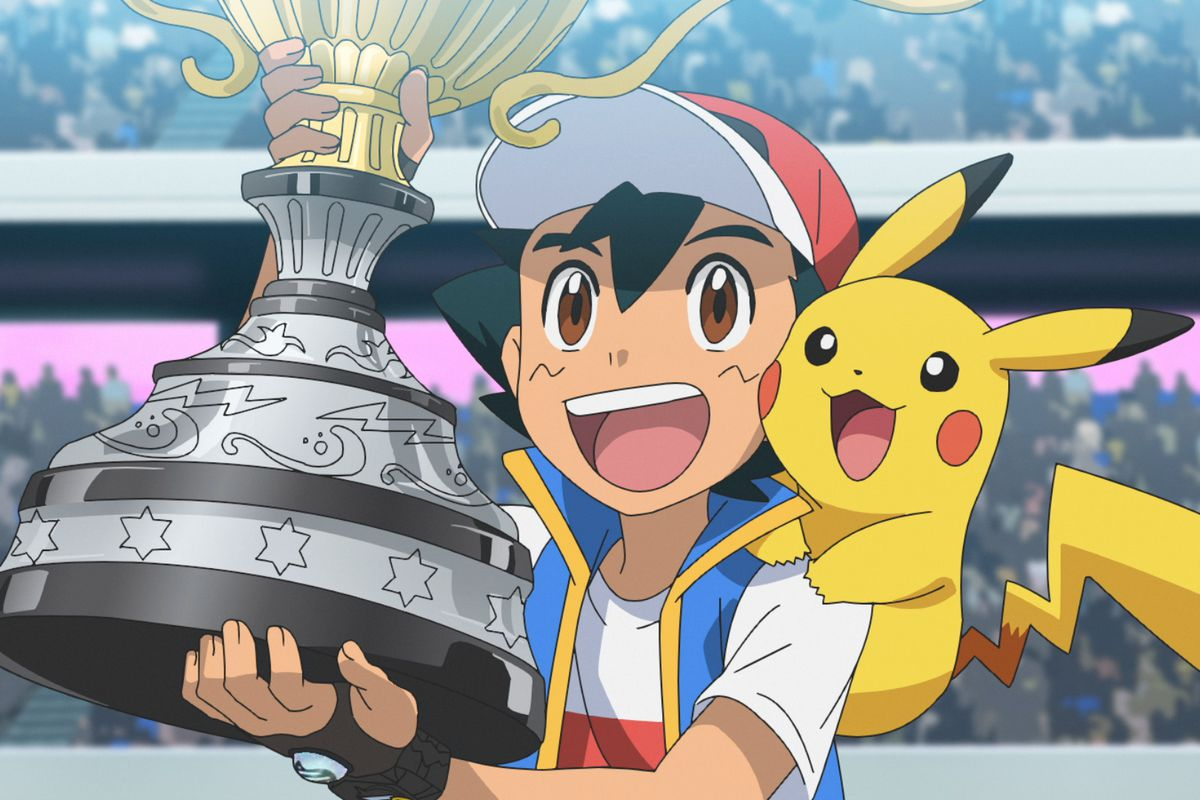 JSOU ŠAMPIONI V POKÉMONOVÉ LIZE
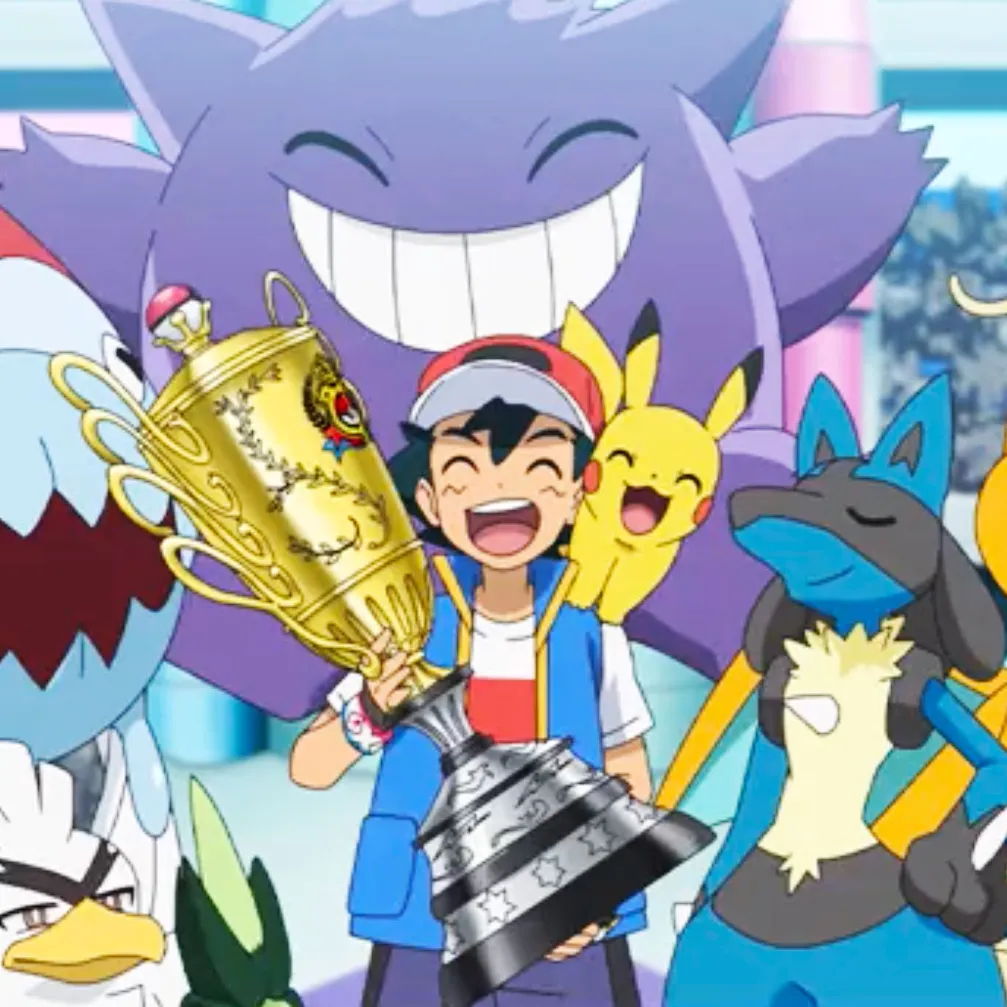 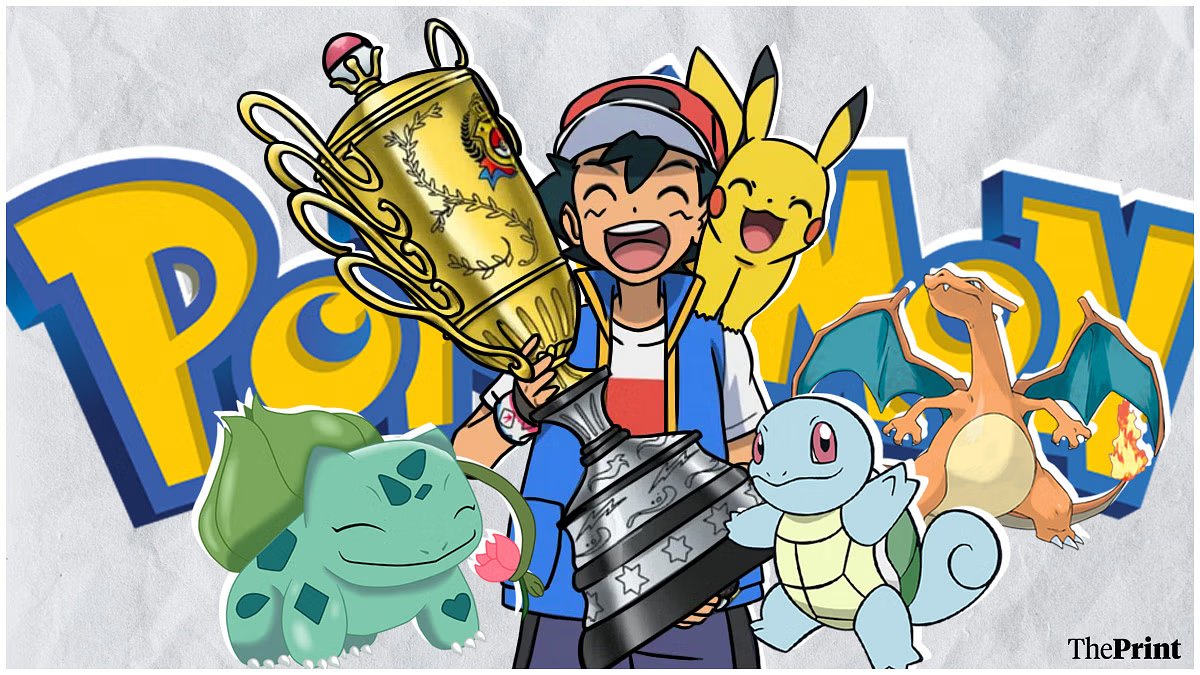 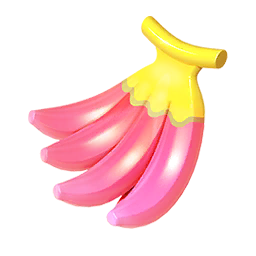 MILUJE BOBULE
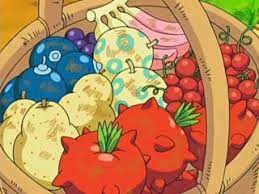 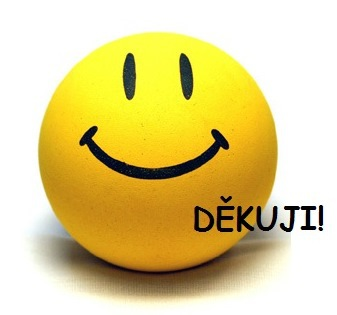 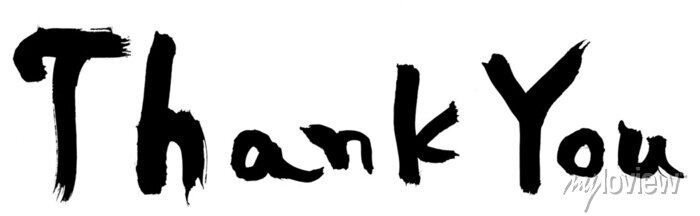 DĚKUJI ZA POZORNOST
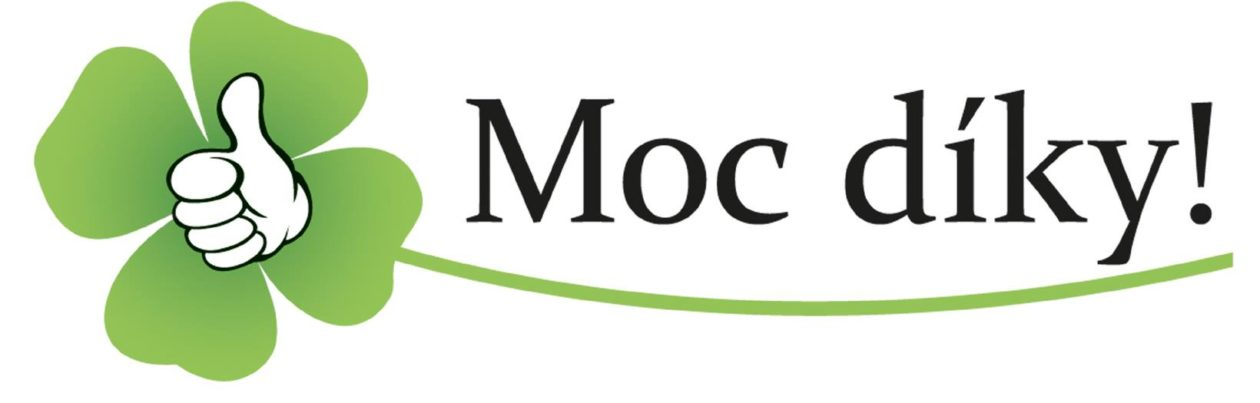